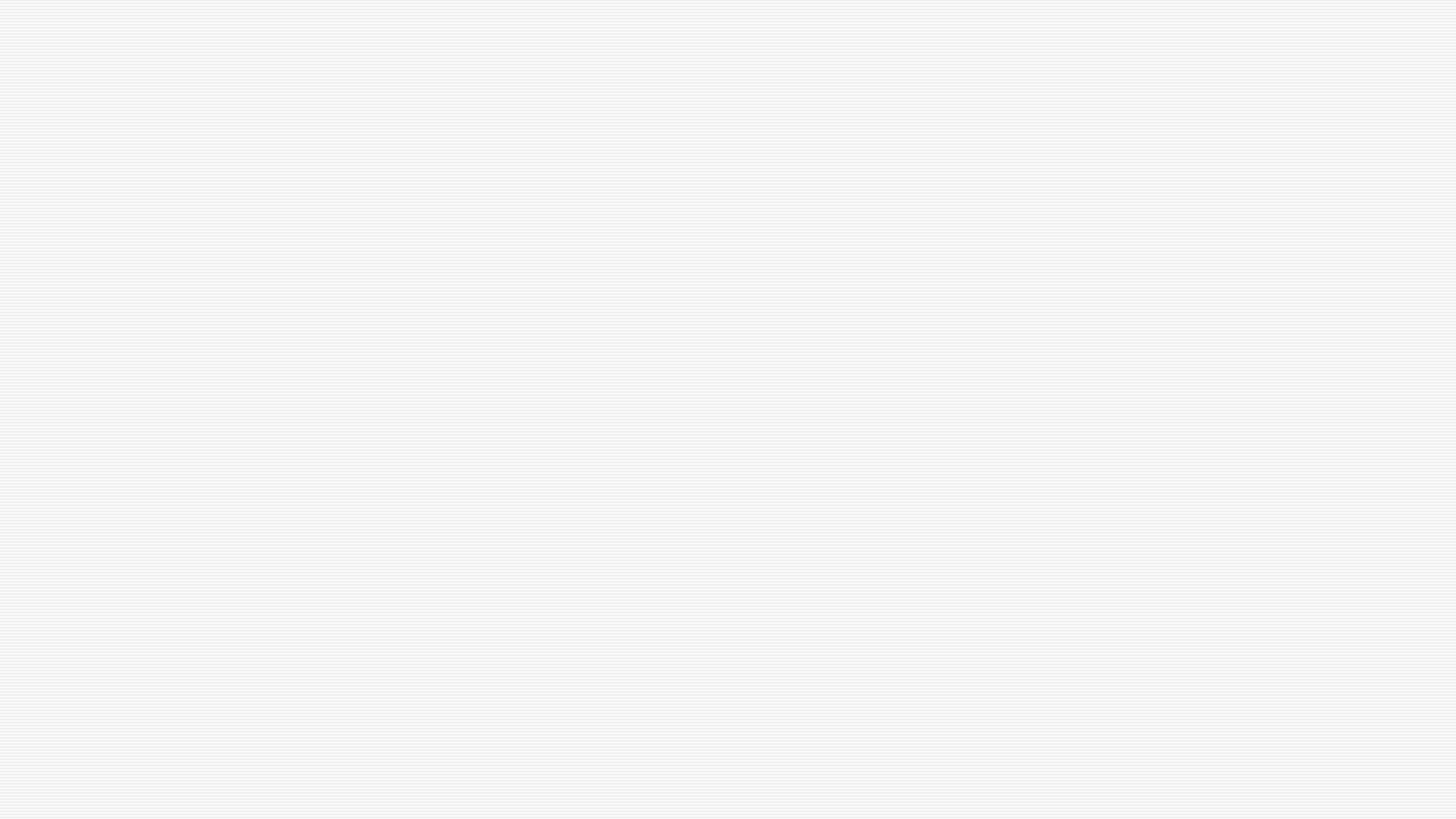 Ignacy Mościcki
Chemik, który został prezydentem
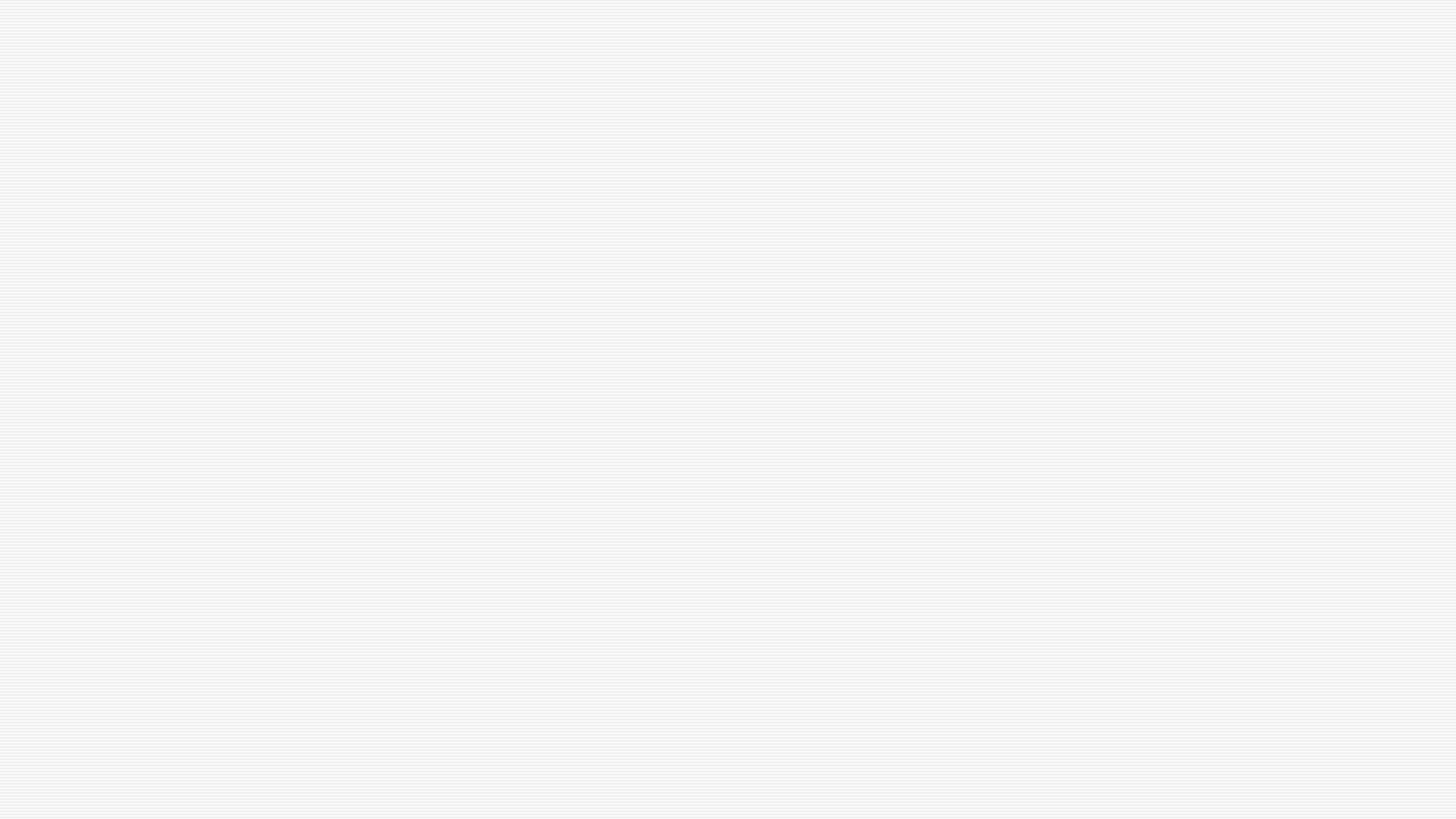 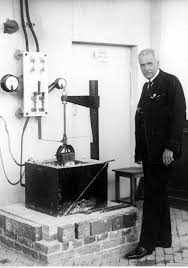 Dwa aspekty życia, chemia...
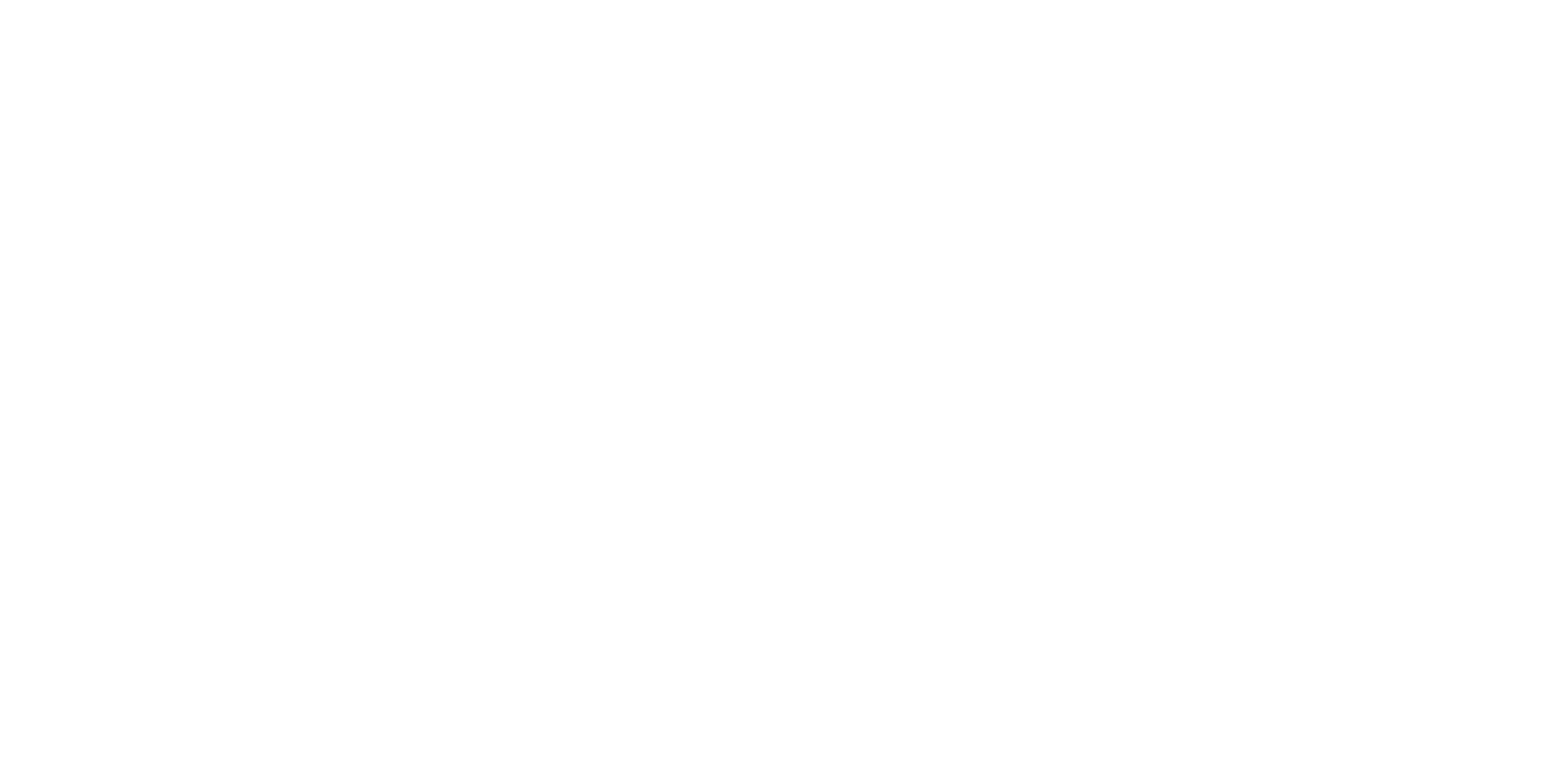 Oraz polityka...
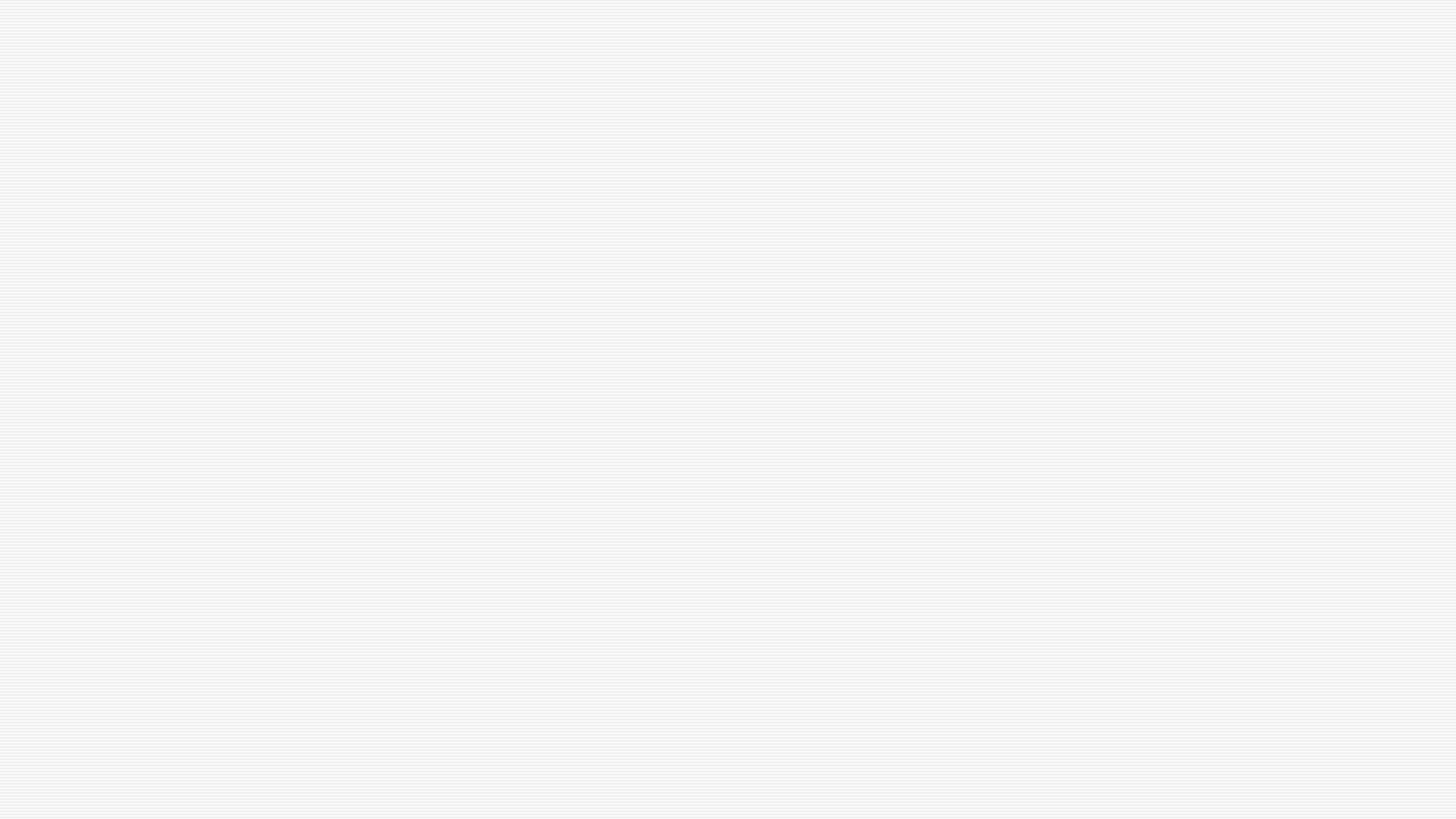 Podstawowe informacje o życiu Ignacego Mościckiego: -Urodzony 1 grudnia 1867r. W Mierzanowie w rodzinie o korzeniach szlacheckich.-Zmarł 2 października 1946r. W Szwajcarii -Na początku lat 90- tych XIX wieku przebywał na emigracji w Londynie. Pracował wtedy między innymi jako pomocnik fryzjera.- Od roku 1912 do 1922 profesor Politechniki Lwowskiej.- Prezydent Rzeczypospolitej Polskiej od 1926r. do 1939r.
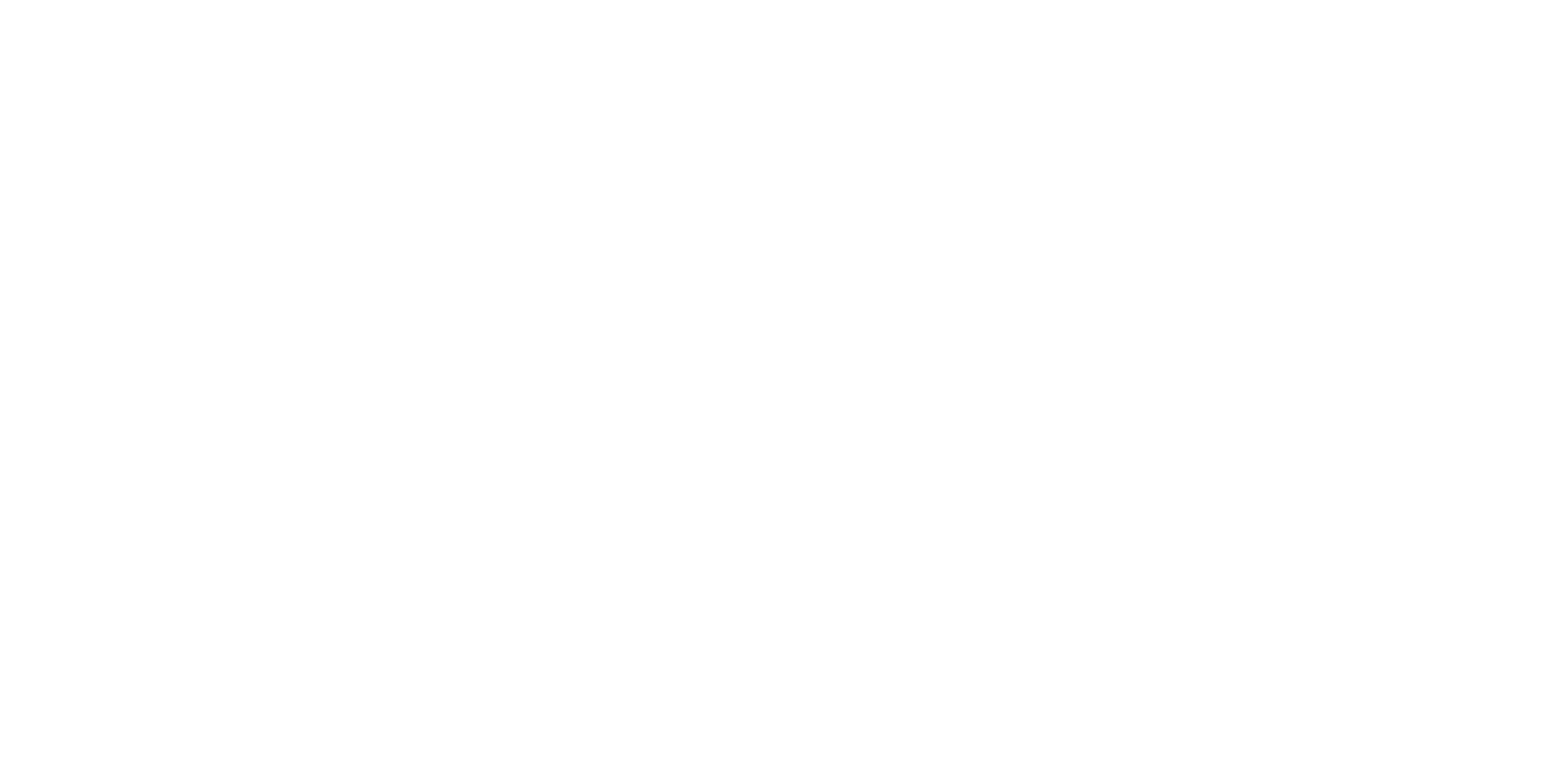 Ignacy Mościcki- najważniejsze osiągnięcia chemiczne:- Nazywany był ,,Królem azotu"-Do jego najważniejszchć osiągnięć należy zaliczyć: wynaleznienie sposobu zabezpieczenia sieci przewodów elektrycznych, a przede wszystkim nowatorskiej metody pozyskiwania azotu z powietrza.-Poza tym autor wielu innych patentów.-Był inicjatorem budowy Państwowych Zakładów Azotowych w Tarnowie.
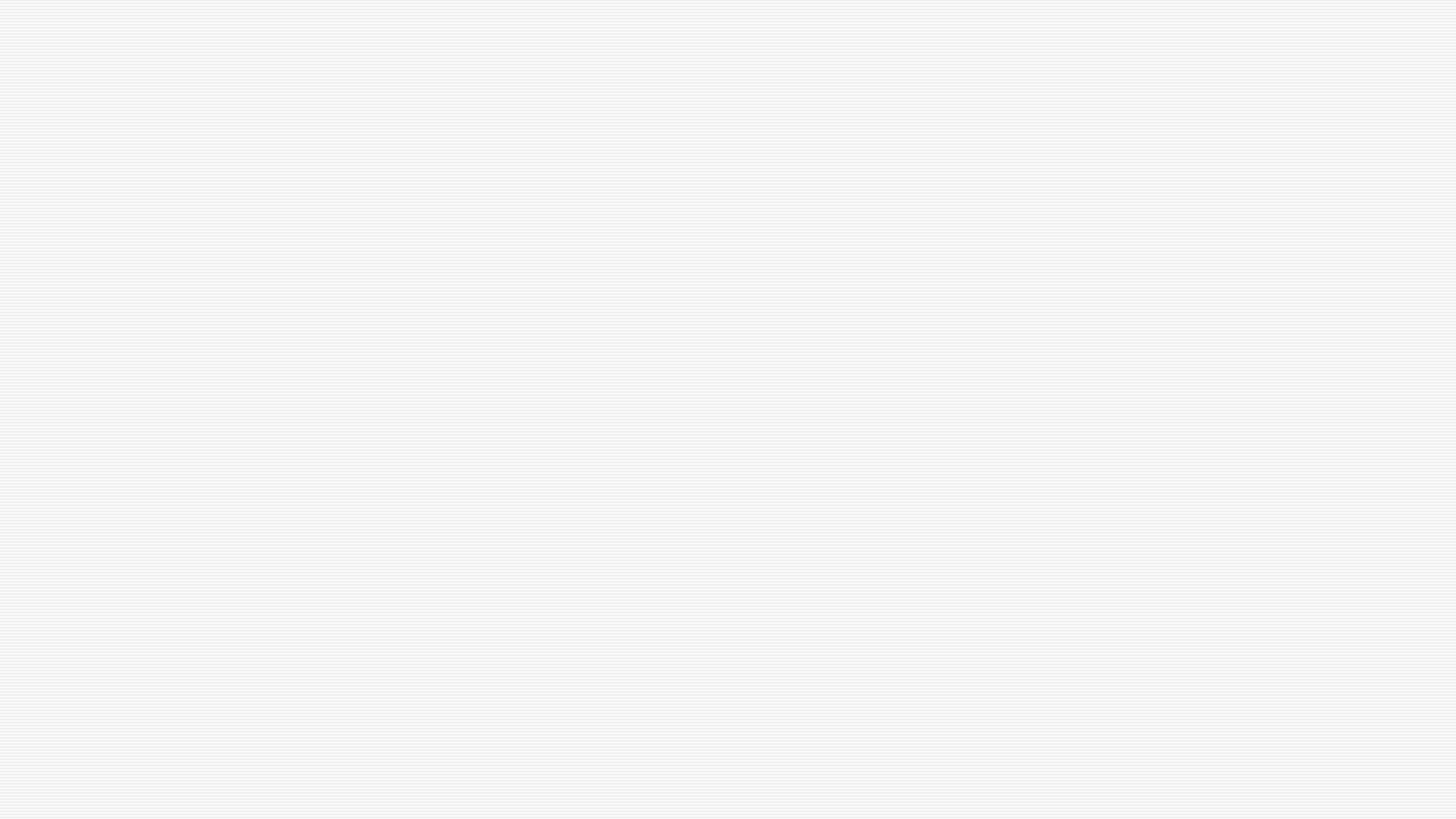 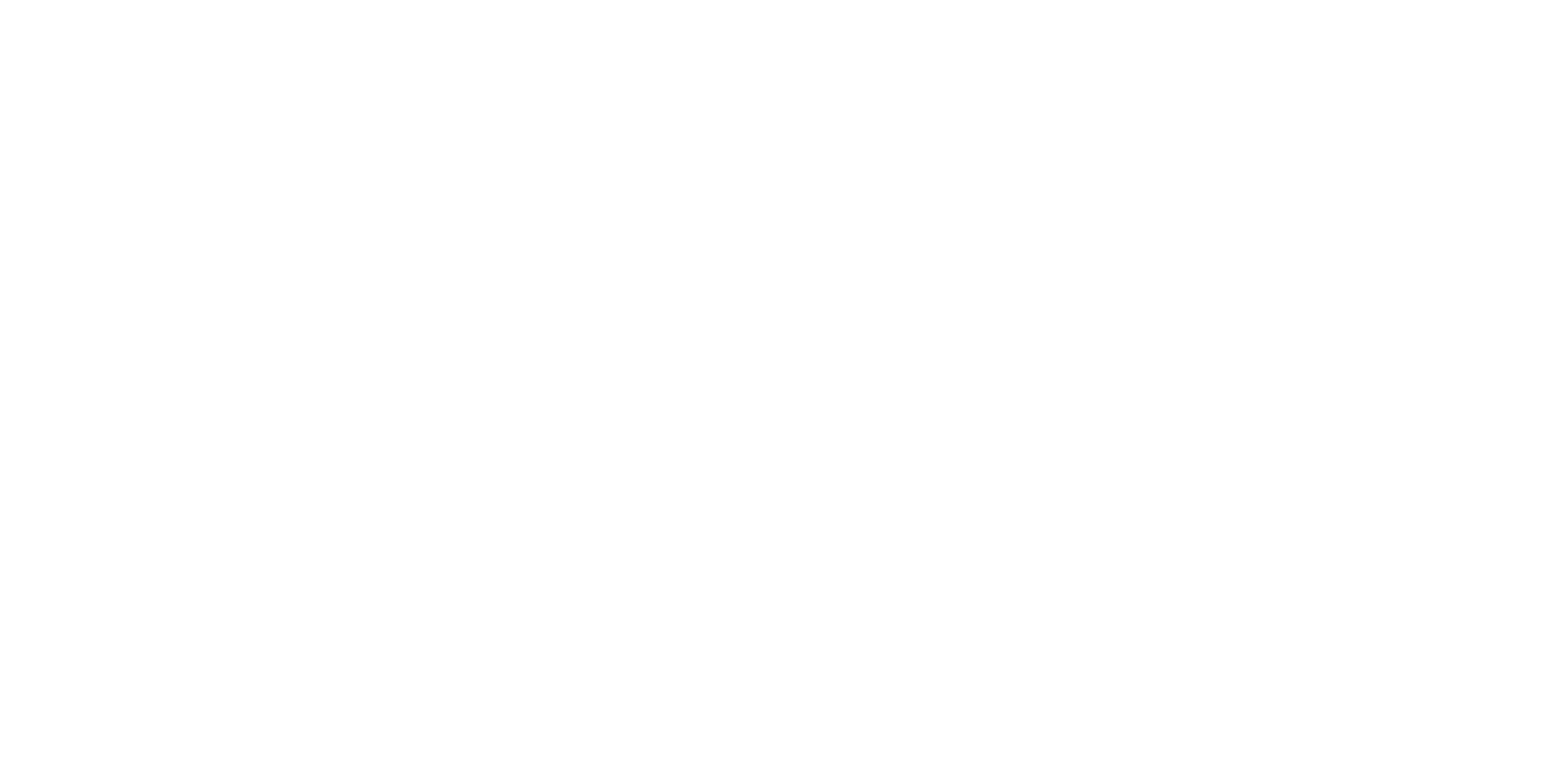 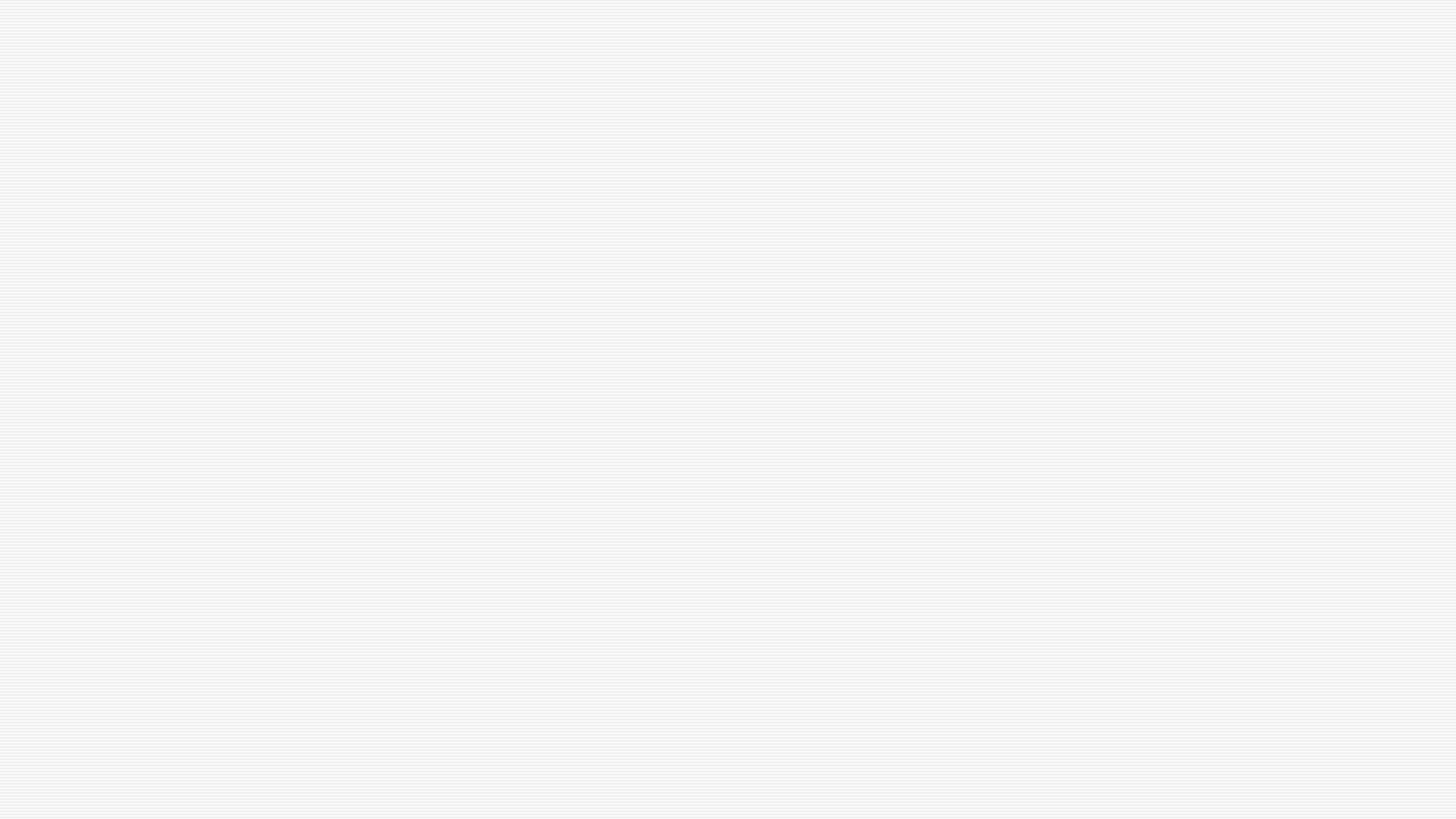 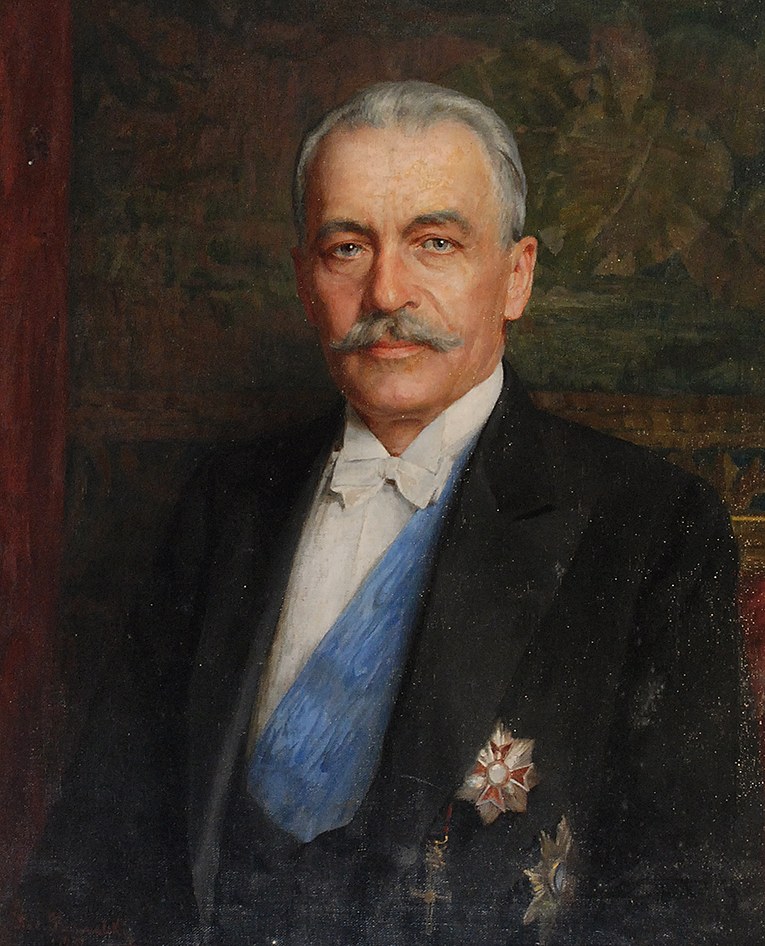 Ignacy Mościcki Prezydent II RP w latch 1926-1939
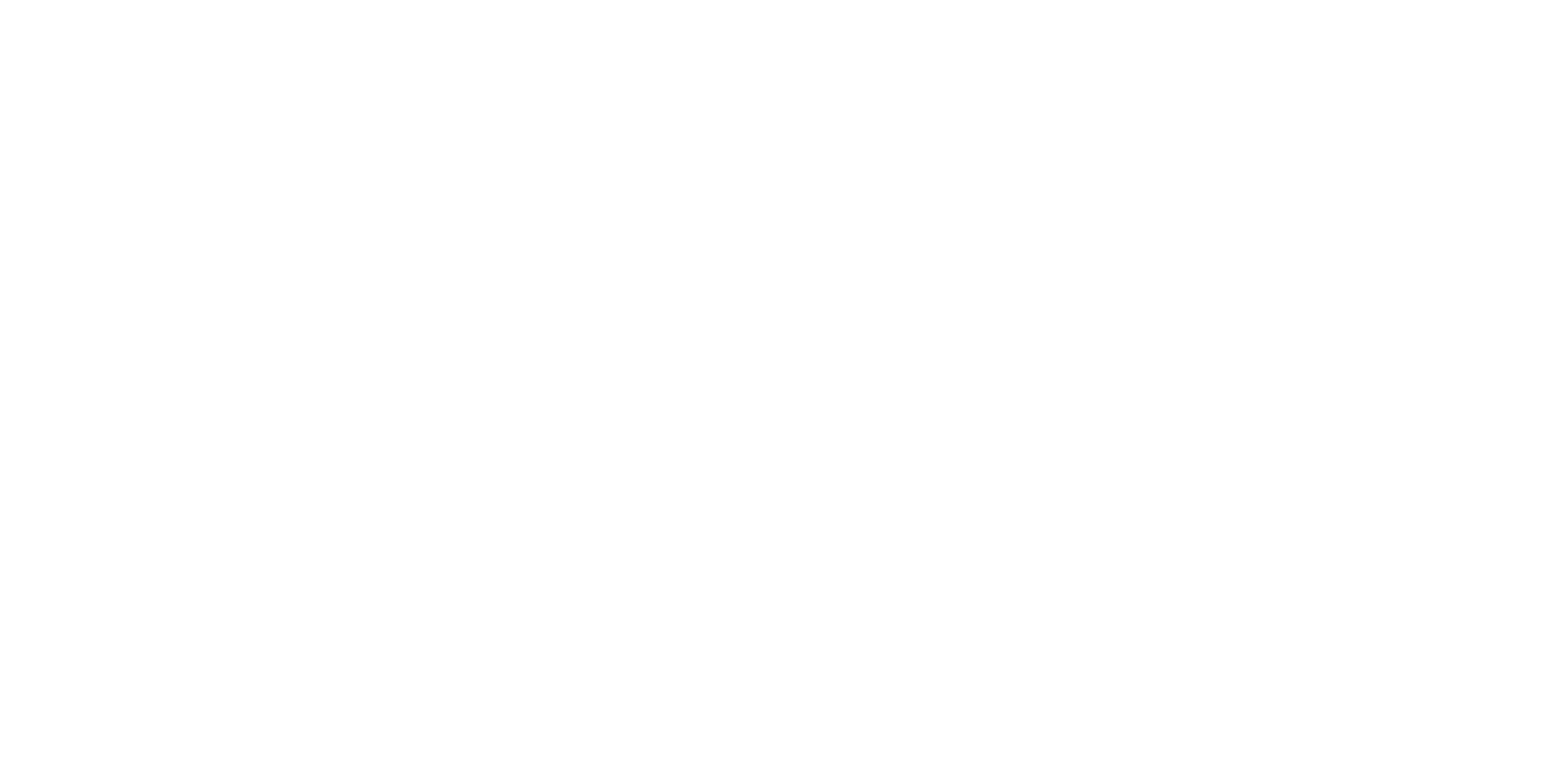 Przebieg prezydentury:-Związany politycznie z Józefem Piłsudskim, oraz obozem sanacji-Jako Prezydent Podpisał W 1935r. Konstytucję Kwietniową- bardzo wzmacnaiającą jego władzę.-We wrześniu 1939r. po agresji Niemiec i ZSRR, udał się wraz z rządem do Rumunii, gdzie został internowany. Pózniej wyjechał do Szwajcarii, gdzie w 1946r. zmarł.